KELOMPOK 2
SELF DISCLOSURE
Apa itu Self Disclosure ?
	Self Disclosure atau penyingkapan diri merupakan sebuah proses membeberkan informasi tentang diri sendiri kepada orang lain.Penyingkapan diri merupakan suatu usaha untuk membiarkan keontentikan memasuki hubungan sosial kita, dan hal ini berkaitan dengan kesehatan mental dan pengembangan konsep diri.
	Salah satu model inovatif untuk memahami tingkat-tingkat kesadaran dan penyingkapan diri dalam komunikasi adalah Jendela Johari (Johari Window).
Makna self disclosure menurut para ahli :
Corsini (1987:115) menyatakan bahwa pengungkapan diri merupakan proses dimana individu secara suka rela dan sengaja mengungkapkan informasi pribadi berkenaan dengan sikap, pendapat, dan hal-hal yang menarik minat mereka.
 DeVito (1990:60) menyebutkan bahwa makna dari self disclosure adalah suatu bentuk komunikasi
Fungsi dan Manfaat Self Disclosure
   a. Ekspresi
   b. Penjernihan diri
   c. Keabsahan sosial
   d. Kendali sosial
   e. Perkembangan hubungan
Tingkatan Self Disclosure
    1. Basa-basi
    2. Membicarakan orang lain
    3. Menyatakan gagasan atau pendapat
    4. Perasaan
Bahasa Dan Sikap Sebagai Pengungkapan
Bahasa : Bahasa adalah sistem lambang atau simbol bunyi yang berkembang berdasarkan suatu aturan yang disepakati oleh pemakainya. Setiap lambang bahasa memiliki makna atau konsep. 

Lambang Bahasa yang berbunyi : kursi
Definisi Bahasa : manusia
Sikap : Sikap adalah Suatu pikiran, kecenderungan dan perasaan seseorang untuk mengenal aspek-aspek tertentu pada lingkungan yang seringnya bersifat permanen karena sulit diubah.
Pengertian lainnya menyebutkan bahwa sikap merupakan kecondongan evaluatif
Teori – teori self Disclosure menurut para ahli
Menurut Para Ahli : 
Lukaningsih (2010) mengemukakan self disclosure atau membuka diri 
(Johnson dalam Supratiknya, 1995). Self disclosure adalah mengungkapkan reaksi atau tanggapan kita terhadap situasi. 
Wrightsman (dalam Dayakisni, 2009) mengatakan self disclosure adalah proses menghadirkan diri.
Kelebihan Teori Penyingkapan diri
    1. bisa mendengarkan pengalaman orang lain 
    2. bisa mengetahui seperti apa diri kita 
Kekurangan dari Teori Penyingkapan Diri :
    1. Tidak semua orang dapat menanggapi 
    2. di manfaatkan orang lain
Proses Yang Dilakukan Dalam Memahami Tingkat Kesadaran dan Penyingkapan Diri :
Proses yang dilakukan dalam memahami tingkat kesadaran dan penyingkapan diri melalui Johari Window yaitu Luft, 1969 (dalam buku terjemahan Tubbs & Moss, 2000:13).




Gambar diatas menjelaskan  ketika kita berhubungan dengan manusia lainnya, alam bentuk empat kuadran mirip empat kaca pada sebuah jendela.
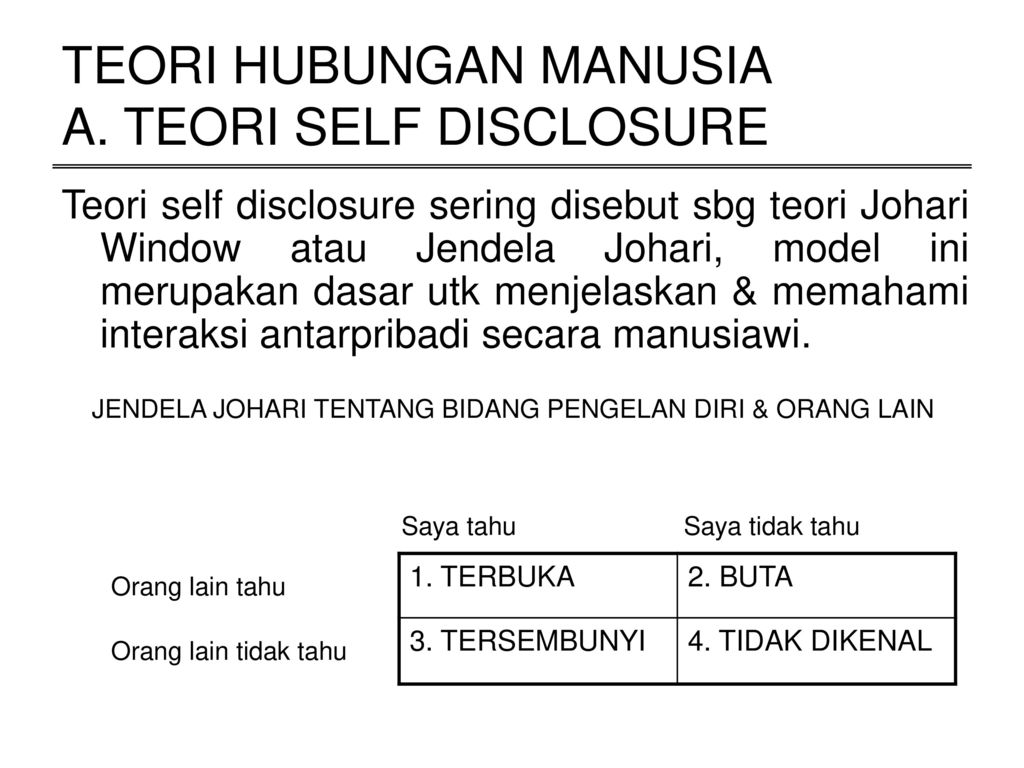 Setiap orang dapat digambarkan dengan contoh :
Kuadran 1 yaitu kuadran terbuka Mencerminkan keterbukaan pada dunia secara umum.
Kuadran 2 yaitu kuadran gelap Meliputi semua hal mengenai diri anda yang dirasakan orang lain tetapi tidak anda rasakan.
Kuadran 3 yaitu kuadran tersembunyi Kita yang menentukan kebijaksanaan.
Kuadran 4 yaitu kuadran tak diketahui Kuadran gelap tidak anda ketahui, meskipun orang lain.
KESIMPULAN 
Dari Penjelasan Mengenai Self disclosure ,dapat Kita tegaskan yang  dimaksud dengan self disclosure adalah mengungkapkan informasi kepada orang  lain. hal yang diungkapkan berhubungan dengan informasi yang bersifat personal,  perasaan ,sikap, dan pendapat.
HATUR NUHUN

ENI KUESYEN ?